به نام خدا

نام دانشجو: محمد نگین تاجی و حامد کمالی برازیده
استاد : مهندس واقفی
کتاب: کارآفرینی
موضوع : ارائه فصل سوم (مدیریت کسب وکار)





اردیبهشت 97
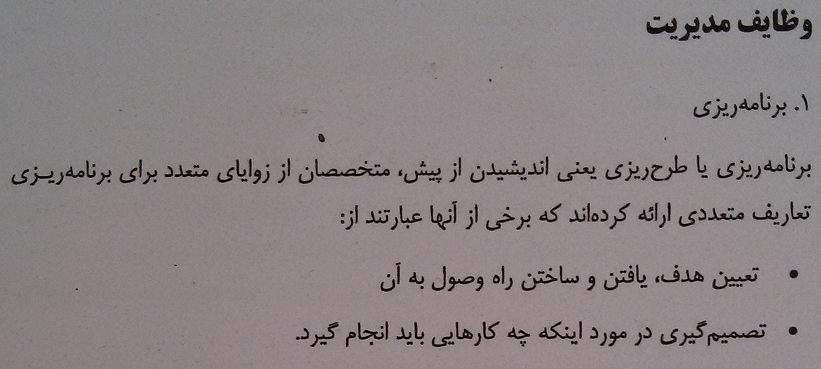 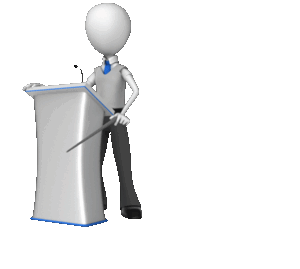 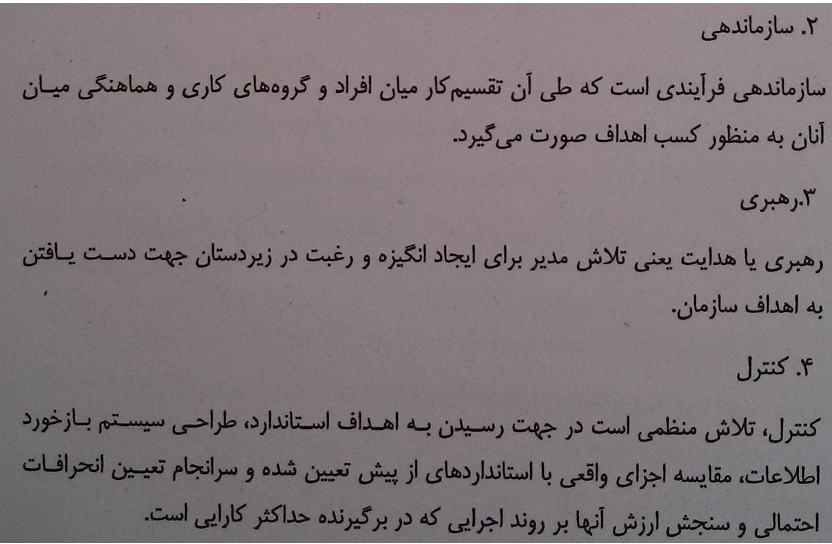 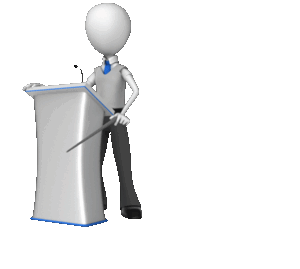 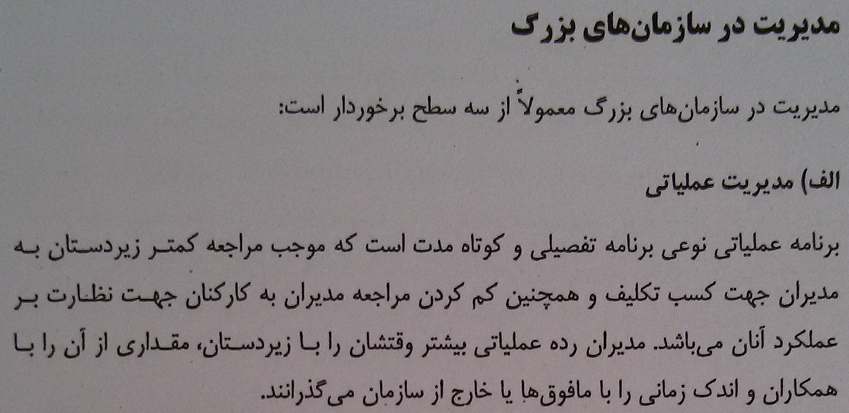 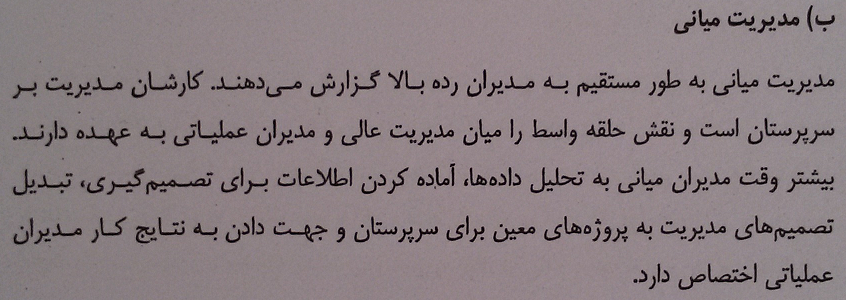 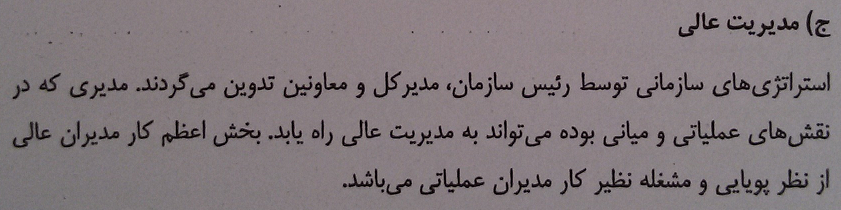 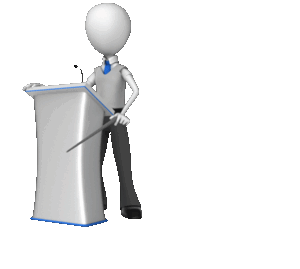 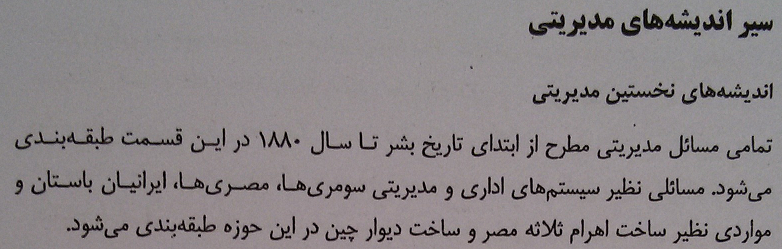 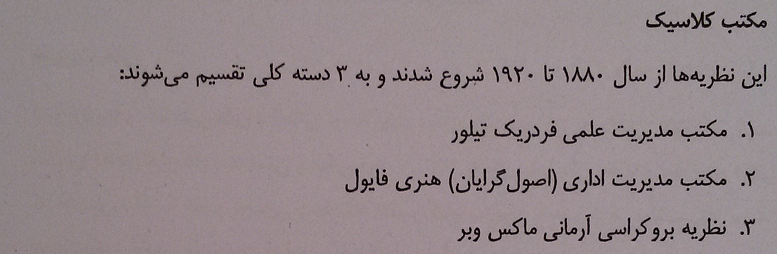 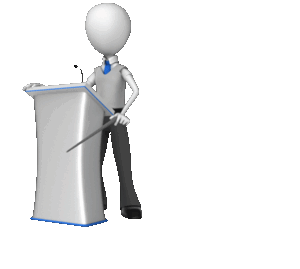 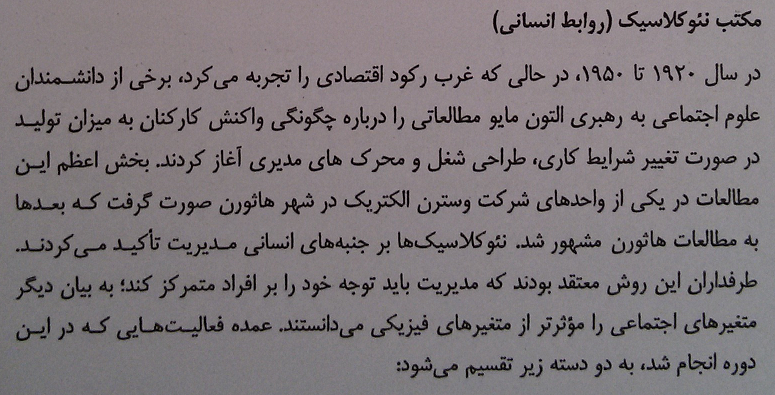 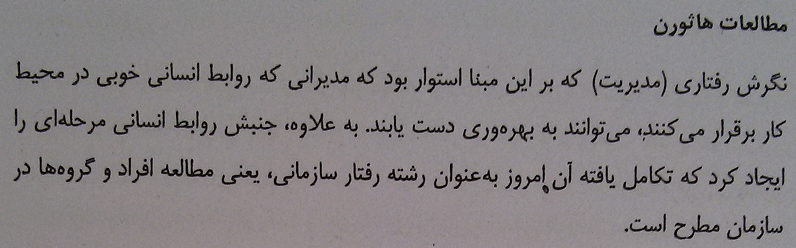 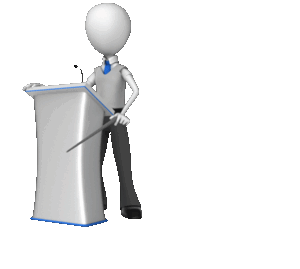 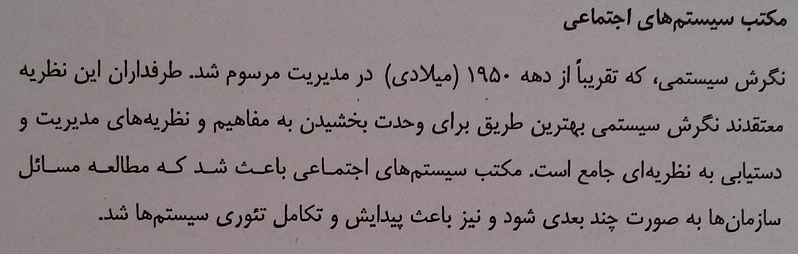 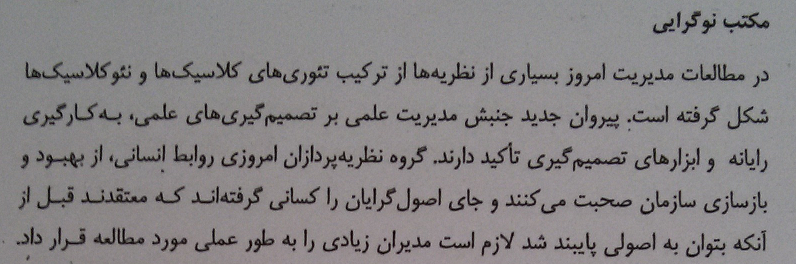 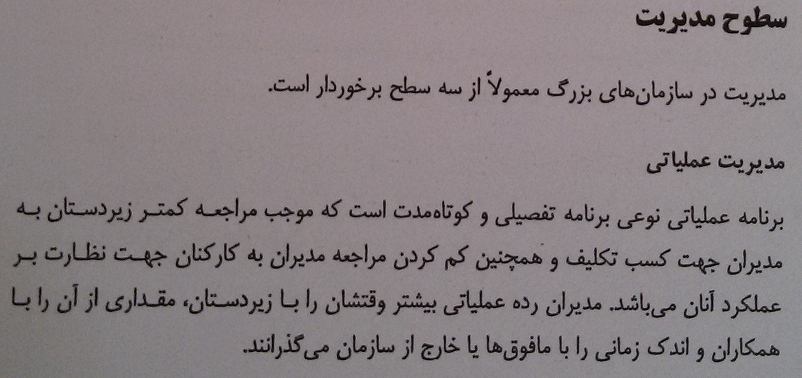 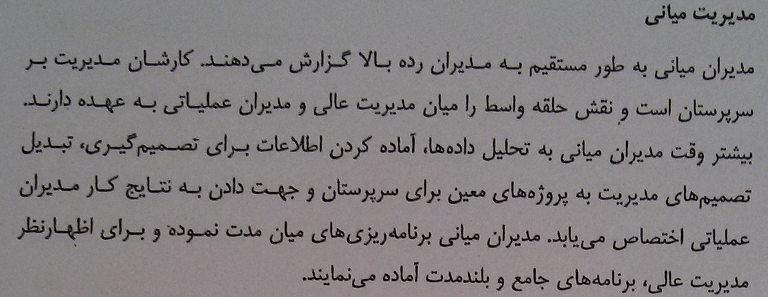 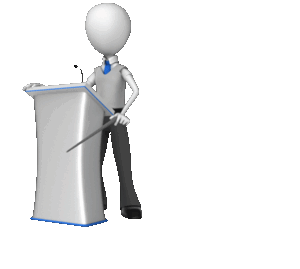 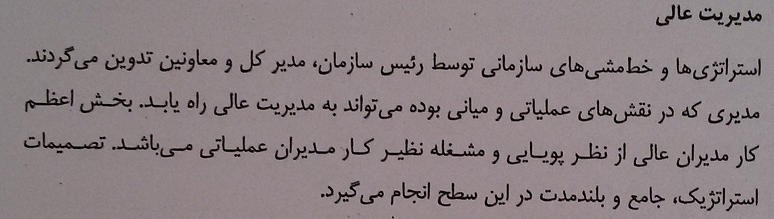 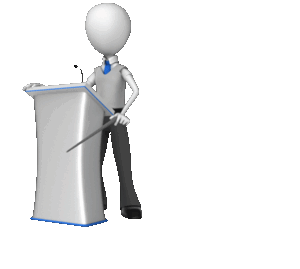 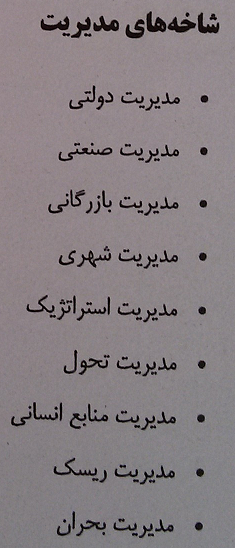 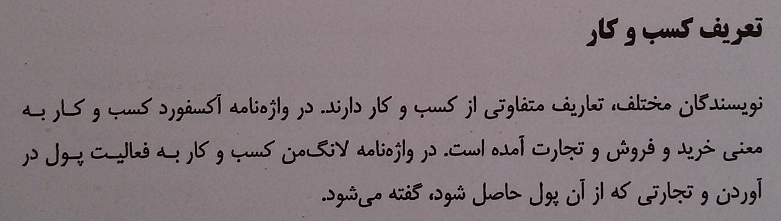 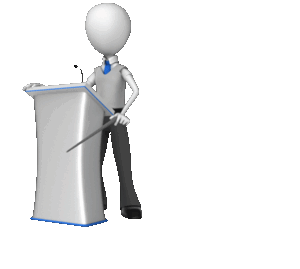 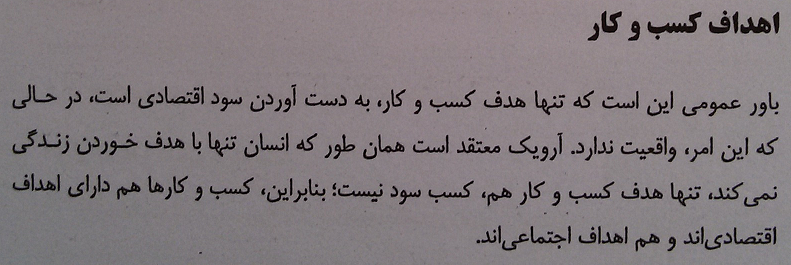 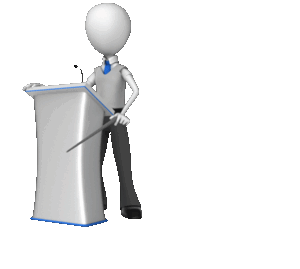 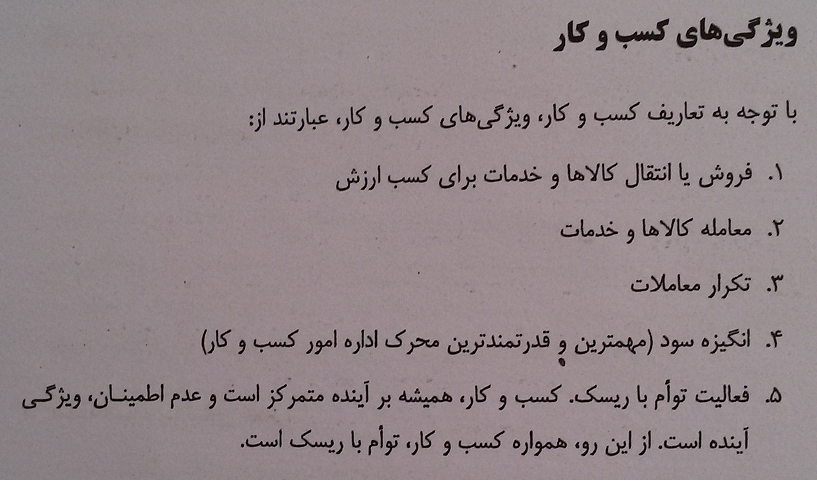 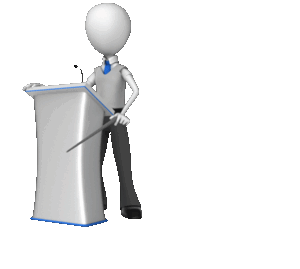 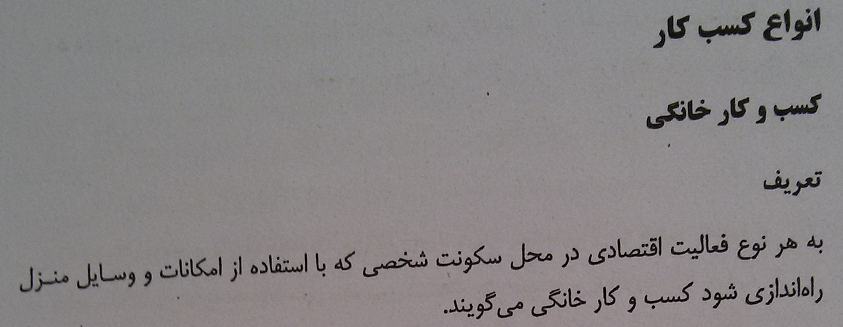 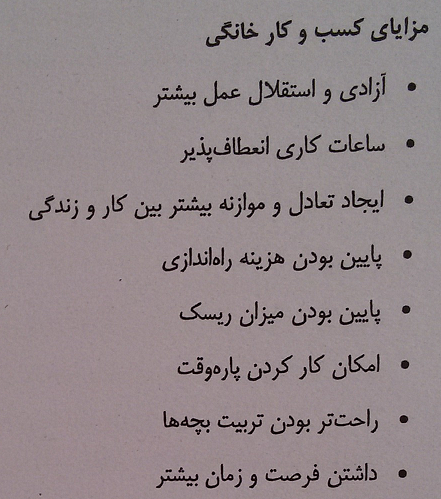 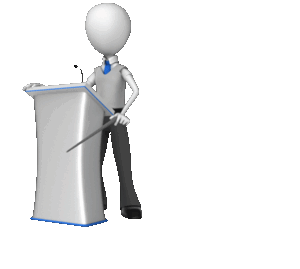 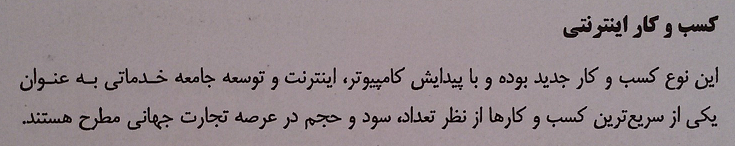 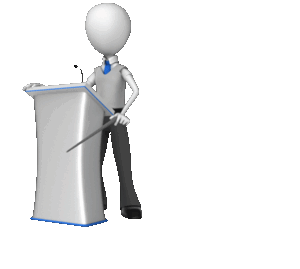 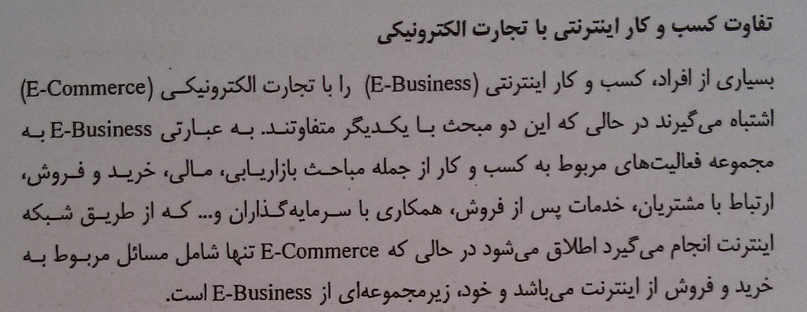 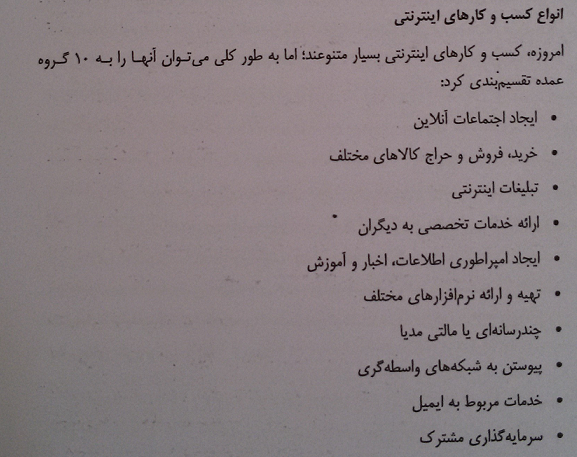 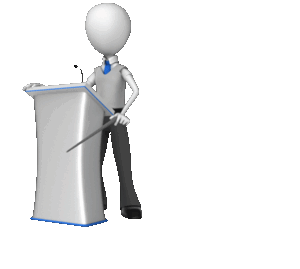 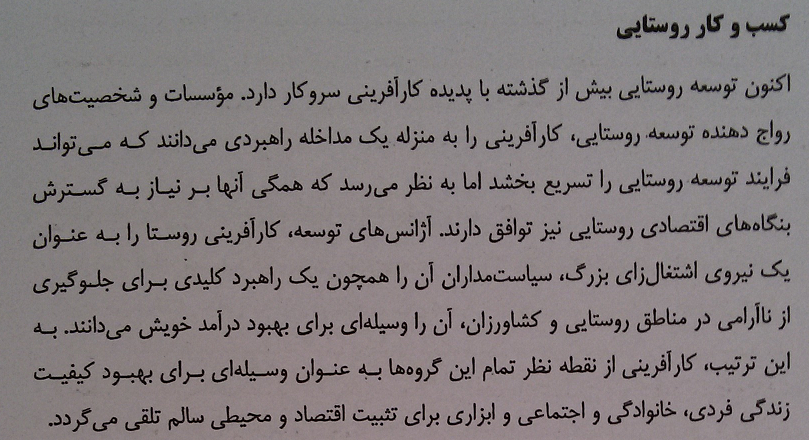 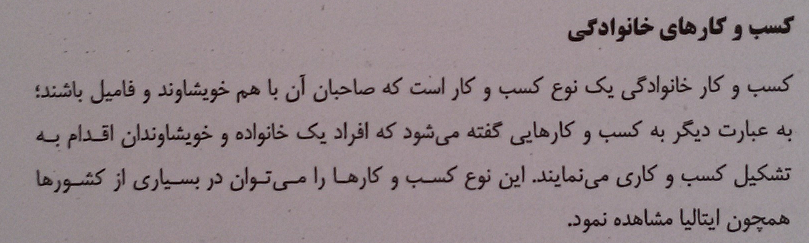 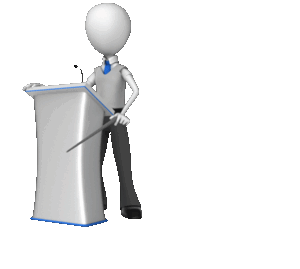 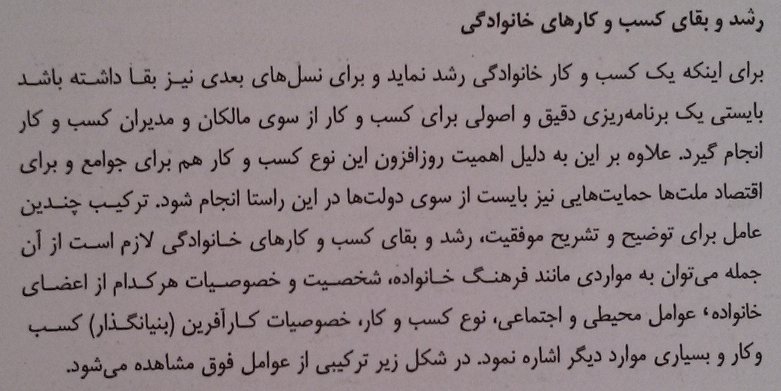 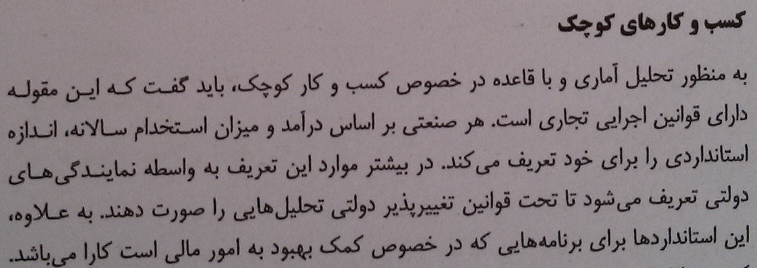 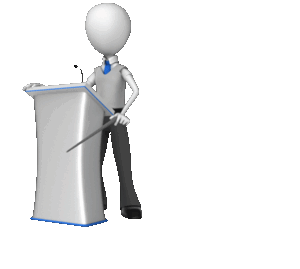 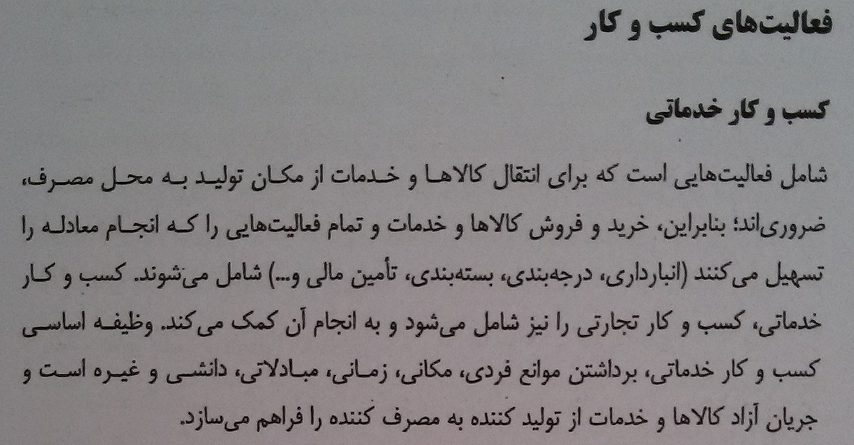 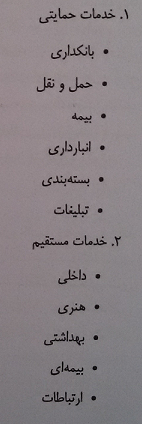 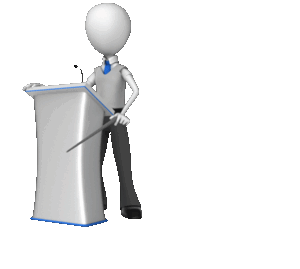 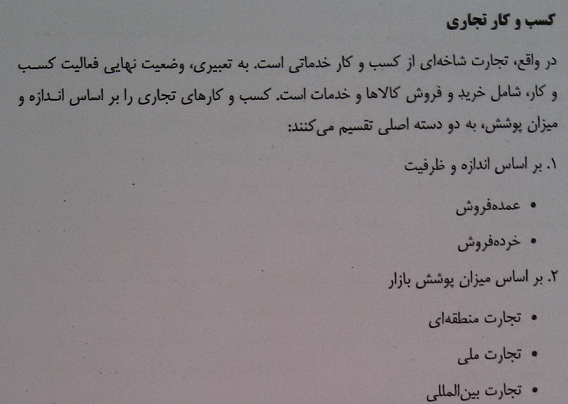 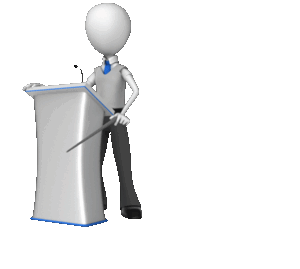 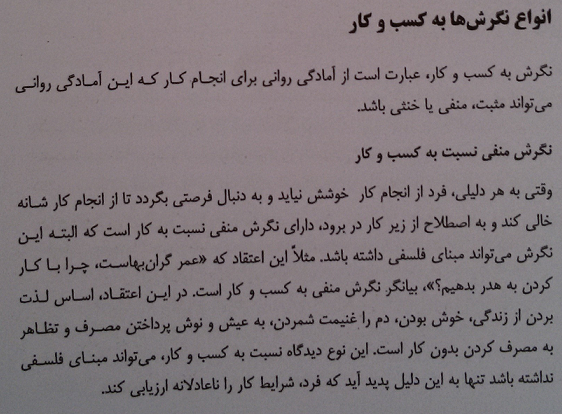 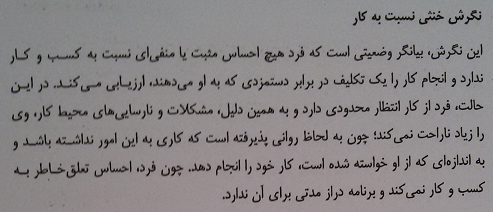 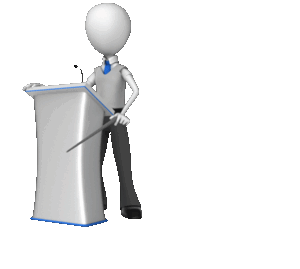 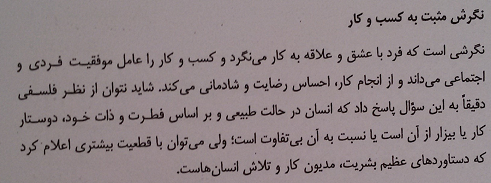 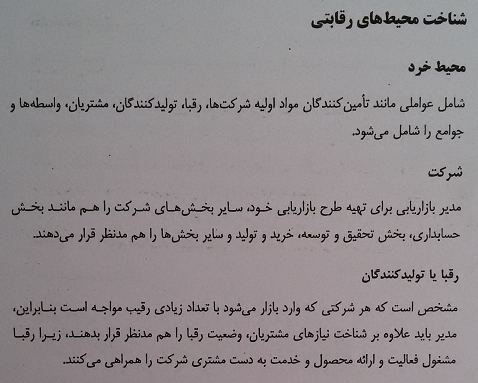 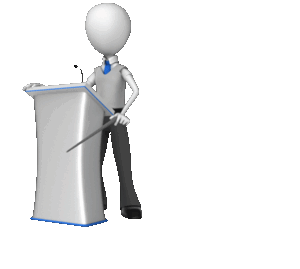 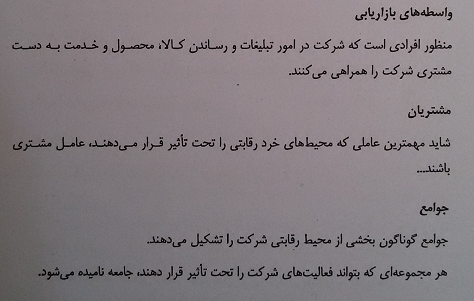 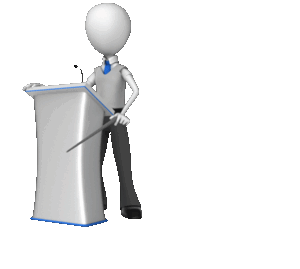 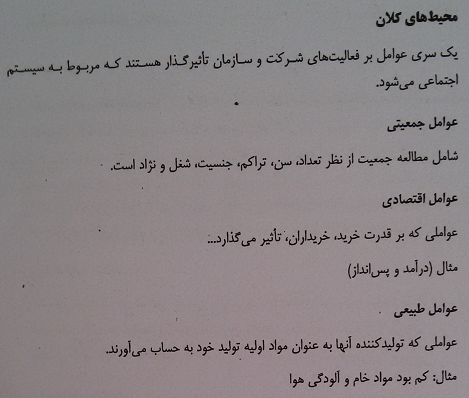 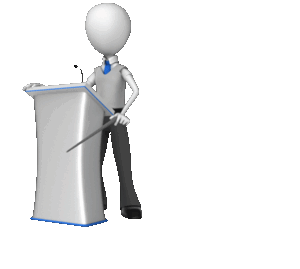 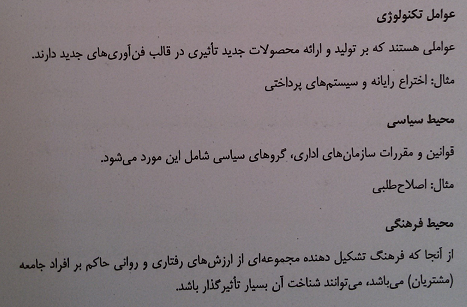 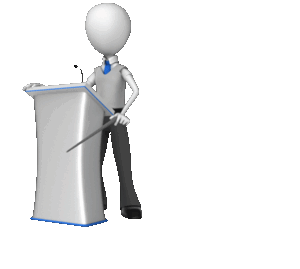